Making Decision
353156 – Microprocessor
Asst. Prof. Dr. Choopan Rattanapoka and Asst. Prof. Dr. Suphot Chunwiphat
Review: C Decision (Control Flow)
2 kinds of if statement in C
if (condition)  statement
if (condition)  statement1  else statement2
Example 1:
	if ( a == 5 )  printf(“Hello”);
Example 2 :
	if ( a == 5 ) printf(“Hello”); 
      else  printf(“Hi”);
Using Goto and Label
C syntax :
	if ( a == 5 ) printf(“Hello”); 
      else  printf(“Hi”);

Goto and Label syntax :
	if ( a == 5)   goto  Label1;
          printf(“Hi”);
	goto Label2;
Label1:
         printf(“Hello”);
Label2:
a = 5 ?
true
false
printf(“Hello”)
printf(“Hi”)
ARM Decision Instructions (Control Flow)
Decision Instruction in ARM
CMP   register1,  operand2   ;compare register1 with operand 2
BEQ    Label		; branch to Label if equal
BNE   Label		; branch to Label if not equal
B 	      Label		; branch to Label
C Code

if ( a == 5)   goto  Label1;
          a = a + 5;
	goto Label2;
Label1:
         a = a - 5;
Label2:
ARM Code (a maps to R0)

              CMP  R0, #5	     ;if (a == 5)
              BEQ   Label1              ;    goto Label1
              ADD   R0,  R0,  #5      ;a = a + 5
              B        Label2             ; goto Label2
Label1    SUB R0, R0, #5          ; a = a - 5
Label2
Example 1
Convert the following C program to ARM assembly. Assume that  a maps to R0, and b maps to R1
if ( a == 5 )  goto Endif  
     b = a + 5;
     a = a  - 2;
Endif:  a = a + b;
if ( a != 5 )  
{
     b = a + 5;
     a = a  - 2;
} 
a = a + b;
Transform to 
goto-label
Do if condition 
is true
Transform to ARM assembly
CMP  R0, #5  
          BEQ   Endif  
          ADD R1, R0, #5
          SUB  R0, R0, #2
Endif  ADD R0, R0, R1
Do always
Exercise 1
Convert the following C program to ARM assembly. Assume that  a maps to R0, and b maps to R1
if ( a != 10)  
{
     b = a + 10;
     a = a  - 5;
} 
else {
     b = a + 20;
     a = a – 10;
}
a = a + b;
Do if condition is 
true
Do if condition is 
false
Do always
Simple Loop (1)
Simple loop in C  (goto-label)
	Loop:	i = i + 1;		if (i != 5) goto Loop;

ARM Assembly (i maps to R0)
	Loop	ADD  R0, R0, #1
                  CMP  R0,  #5		BNE   Loop
i = i + 1
i  != 5 ?
true
false
Simple Loop (2)
In C, normally we use while or for instead of goto-label
	while( i != 10)
           i = i + 1;
ARM Assembly (i maps to R0)
	Loop	CMP   R0, #10
                   BEQ    EndLoop		ADD   R0, R0, #1
			B        Loop
   EndLoop
i  != 10 ?
false
true
i = i + 1
More on Branch Instructions
So far, we branch on Uncondition, Equal, and Not Equal (B, BEQ, and BNE)
How about
Greater than  >
Greater than or equal  >=
Less than   <
Less than or equal   <=
Lucky for us, ARM has these instructions for you.
BGT    (Branch greater than)   
BGE    (Branch greater than or equal)
BLT     (Branch less than)
BLE     (Branch less than or equal)
Example 2
Convert the following C program to ARM assembly. Assume that  a maps to R0, and b maps to R1
WhileLoop:
     if ( a >= 5 )  goto EndWhile
     a = a  + 1;
     b = b  + 2;
     goto  WhileLoop
EndWhile:
while (a < 5) {
     a = a + 1;
     b = b + 2;
}
Transform to 
goto-label
Transform to ARM assembly
WhileLoop  CMP  R0, #5  
                  BGE  EndWhile  
                  ADD  R0, R0, #1
                  ADD  R1, R1, #2
                  B       WhileLoop
EndWhile
Exercise 2
Convert the following C program to ARM assembly. Assume that  a maps to R0, and b maps to R1
while  ( a <= 10)  
{
     b = a + 10;
     a = a  - 5;
} 
a = a + b;
If- else if - else
In C : if – else if - else
	  if (k == 1)  a = a + 5;    
     else if (k == 2)  a = a + 10;   
     else if (k == 3)  a = a  - 10;   
     else  a = a – 5;
In ARM : (R0 = k, R1 = a)
		   CMP    R0,  #1
    	              BNE    Cond2
		   ADD    R1,  R1,  #5
    	              B        Endif
Cond2          CMP   R0,  #2
 	              BNE    Cond3
		   ADD    R1,  R1,  #10
    	              B        Endif
Cond3          CMP   R0,  #3
                   BNE    ElseCond
		   SUB    R1,  R1,  #10
    	              B        Endif
ElseCond	   SUB    R1, R1, #5
Endif
What is the a value after program is executed if assume  a = 20 and
k = 1
k = 2
k = 3
k = 10
Comparing unsigned data
Up until now, BGT, BGE, BLT, and BLE use to compare signed data NOT unsigned data.
Example (8-bit register)
A1 = 0xF5 , A2 = 0x05
So  A1 > A2   or  A2 > A1 ??
Signed :  A1 = -1110,  A2 = 510      (A2  > A1)
Unsigned :  A1 = 24510, A2 = 510  (A1  > A2)
In ARM, there are instruction for comparing and branching unsigned data
BLO		Branch Lower (unsigned)
BLS		Branch Less or Same (unsigned)
BHI		Branch Higher (unsigned)
BHS		Branch Higher or Same (Unsigned)
Example 3
What is the value in R2 after program is executed ?
(1)
(2)
LDR    R0, =0xFFFF5011
	LDR    R1, =0x000ABCD
           MOV  R2, #5
           CMP   R0, R1
           BGE    Exit
           ADD   R2, R2, #1      
Exit
LDR    R0, =0xFFFF5011
	LDR    R1, =0x000ABCD
           MOV  R2, #5
           CMP   R0, R1
           BHS    Exit
           ADD   R2, R2, #1      
Exit
How can branch instruction know the output of CMP instruction ?
In the process of comparison and branching (CMP), actually, processor does the following steps : 
CMP instruction does operand1 – operand2
Update CPSR flags
Branch instruction checks CPSR flags and does the operation
Review : CPSR
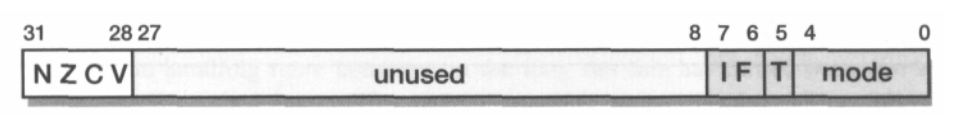 CMP and CSPR (=)
CMP   R0,  R1      ;  it does R0 – R1
R0 = R1   (R0 = 0x15,  R1 = 0x15)
		0	0	0	1	0	1	0	1  +
		1	1	1	0	1	0	1	1
0	0	0	0	0	0	0	0

N  = 0,  Z = 1, C = 1,  V = 0
Thus, if R0 = R1 then Z = 1
CMP and CSPR (!=)
CMP   R0,  R1      ;  it does R0 – R1
R0 != R1   (R0 = 0x15,  R1 = 0x10)
		0	0	0	1	0	1	0	1  +
		1	1	1	1	0	0	0	0
0	0	0	0	0	1	0	1

N  = 0,  Z = 0, C = 1,  V = 0
Thus, if R0 != R1 then Z = 0
CMP and CSPR (unsigned data >=)
CMP   R0,  R1      ;  it does R0 – R1
R0 >= R1 (R0 is higher than or same as R1)  
R0 = 0xF0, R1=0x05
	1	1	1	1	0	0	0	0 +
	1	1	1	1	1	0	1	1
1	0	0	0	0	1	0	1	1
R0 = 0x06, R1 = 0x05
	0	0	0	0	0	1	1	0 +
	1	1	1	1	1	0	1	1
1	0	0	0	0	0	0	0	1
N = ?, Z = 0,  C = 1, V = 0
CMP and CSPR (unsigned data <)
CMP   R0,  R1      ;  it does R0 – R1
R0 < R1 (R0 is lower than R1) 
R0 = 0x05, R1=0xF0
	0	0	0	0	0	1	0	1 +
	0	0	0	1	0	0	0	0
	0	0	0	1	0	1	1	1
R0 = 0x05, R1 = 0x06
	0	0	0	0	0	1	0	1 +
	1	1	1	1	1	0	1	0
	1	1	1	1	1	1	1	1
N = ?, Z = 0,  C = 0, V = 0
Conclusion : CPSR Flags for CMP Unsigned Data
CMP   R0,  R1
CMP and CSPR (signed data >=)
CMP   R0,  R1      ;  it does R0 – R1
R0 >= R1 (R0 is greater than or equals R1)  
R0 – R1 (always positive N = 0, V = 0)
Exceptional case : when result of subtraction is overflow
R0 = 0x75, R1=0x85  
	0	1	1	1	0	1	0	1 +
	0	1	1	1	1	0	1	1
0	1	1	1	1	0	0	0	0
Carry In (1) XOR Carry Out (0) => V = 1
N = 1
Thus,  if N = V then R0 is greater than or equals to R1
CMP and CSPR (signed data <)
CMP   R0,  R1      ;  it does R0 – R1
R0 < R1 (R0 is less than R1)  
R0 – R1 (always negative N = 1, V = 0)
Exceptional case : when result of subtraction is overflow
R0 = 0x85, R1=0x75  
	1	0	0	0	0	1	0	1 +
	1	0	0	0	1	0	1	1
1	0	0	0	1	0	0	0	0
Carry In (0) XOR Carry Out (1) => V = 1
N = 0
Thus,  if N != V then R0 is greater than or equals to R1
Conclusion : CPSR Flags for CMP Signed Data
CMP   R0,  R1
Flag Setting Instructions
Compare
CMP   R0,   R1     ;update flags after  R0 – R1
Compare Negated
CMN  R0,   R1     ;update flags after R0 + R1
Test
TST    R0,   R1     ;update flags after R1 AND R2
Test Equivalence
TEQ   R0,   R1     ;update flags after R1 EOR R2
Assignment 7
Convert the following part of C program to ARM Assembly
a = 0, b = 0
int a = 0,  b = 0;
while  ( b <= 10)  
{
     if ( a < 5)
         a = a + 10;
     else
         a = a  - 5;
     b = b + 1;
} 
a = a + b;
b  <= 10 ?
false
true
a  < 5 ?
false
true
a = a + 10
a = a - 5
b = b + 1
a = a + b